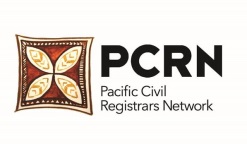 Republic of naurumarilyn deireragea
PCRN MEETING 2017 – CRVS for Disasters
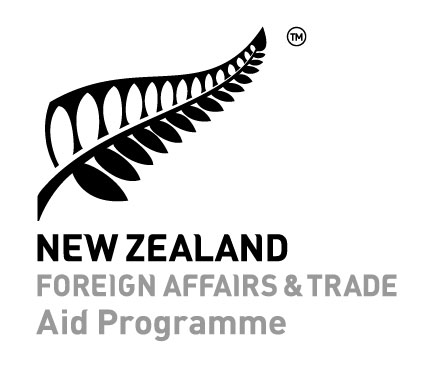 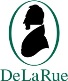 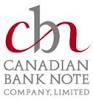 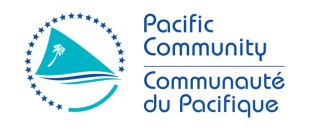 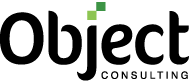 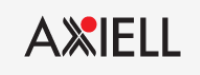 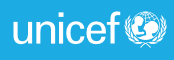 Overview
Birth Registration is estimated to be:   90% complete – within 1 year of birth 
70 % of the total population is estimated to have had their birth registered
Birth certificates are not provided for all births 
Death Registration is estimated to be:  95% complete – within 1 year of death – exception being for non Nauruans
Cause of death (from death notification received from hospital) is provided for  97% of all deaths
DATA storage and Protection
On this slide briefly describe 
CR data is stored at the BDM Registry =  records are registry book; files; excel spreadsheet; and commencing electronic database.  
Old records aren’t archived properly – ICT Department has central back ups for all electronic data.
Back up is done whenever there is entry made. ICT set up an automatic system to update the back up system every night at 10pm
Major challenges FOR CRVS (pre and post Disaster)
2 key challenges 
Legislation 
No provision for tracking or registration of deaths in a disaster
Accurate identification of cause of death in a disaster problematic
Death notification may not happen given lack of accurate cause of death/lack of identification of deceased 
Lack of solid back ups of data  
Legislative review currently being carried which could address these areas of concern. 
Improve data sharing
Names used in other departments; Electoral Commission, Education, Medical record, Drivers license, Passport, Bank accounts, the details may not match the CR
disaster scale up
What do you see as the major challenges in your country to providing registration following a disaster. 
Lack of Planning for proper back up of data = Loss of records